Competitive Market Equilibrium
2.3
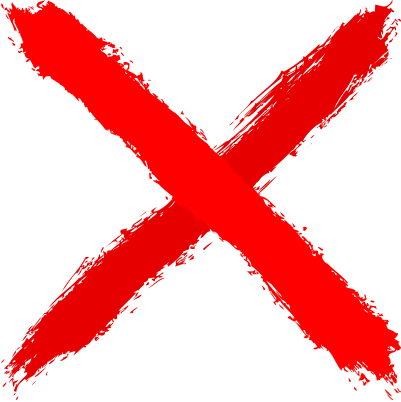 Copyright Chandler Bell
Definition
Equilibrium
Equilibrium is a state of balance, where two opposing forces are equally matched.
The market equilibrium occurs at the point where the supply curve of a good or service crosses the demand curve.
The equilibrium price, also called the market-clearing price, is the price at which the quantity demanded of a good is equal to the quantity supplied
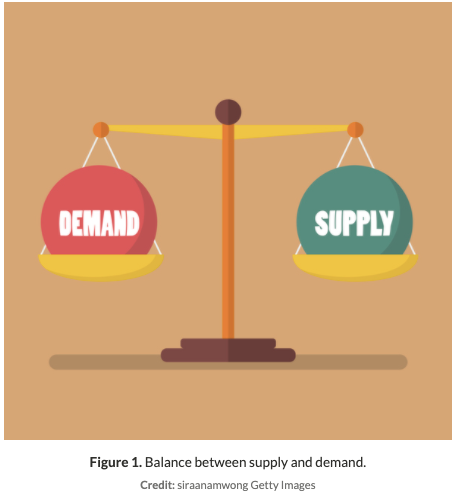 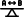 Copyright Chandler Bell
Equilibrium
What is the Equilibrium Price and Quantity in this example of golf lessons in Brazil?
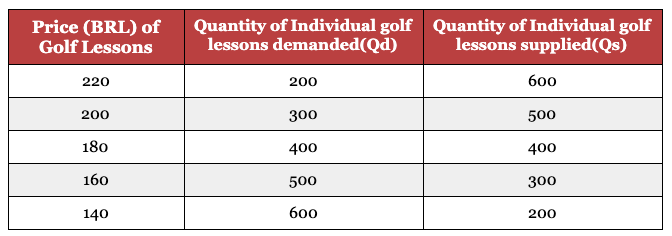 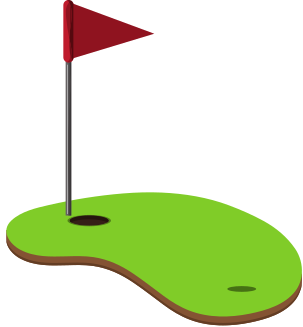 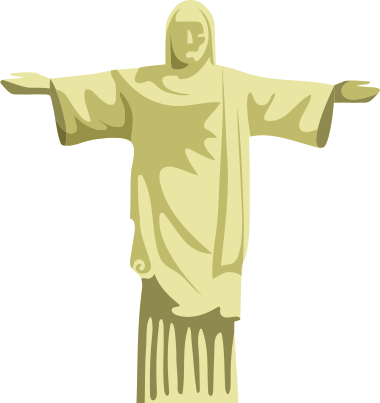 Copyright Chandler Bell
Equilibrium
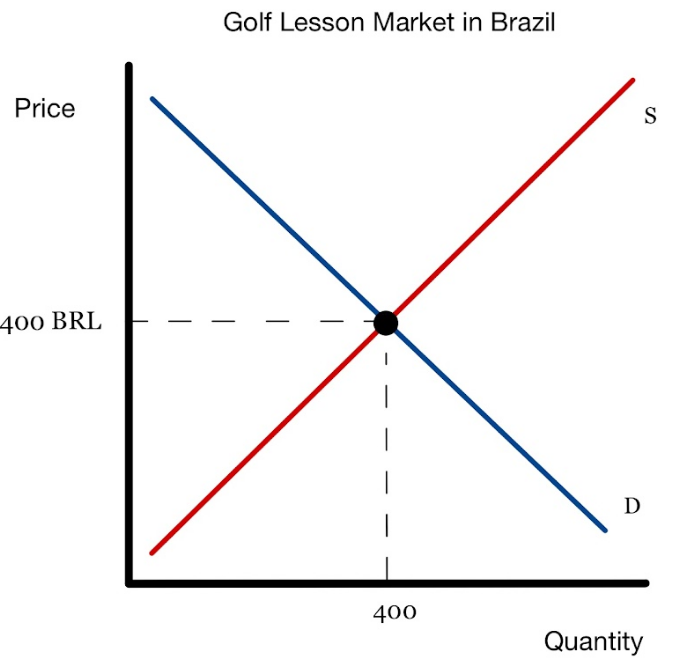 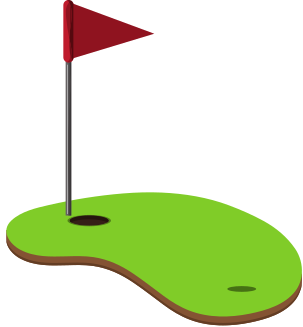 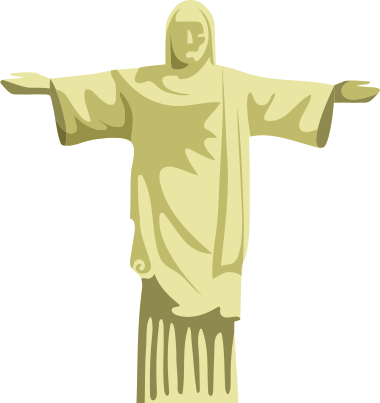 Copyright Chandler Bell
Attention
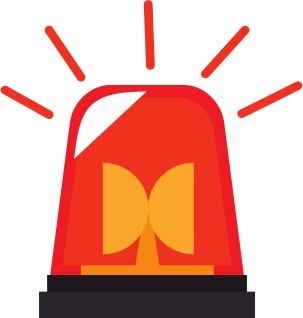 Now, from this point on, you should only be drawing complete Supply and Demand graphs with both curves present.
Copyright Chandler Bell
Disequilibrium
As markets move with Supply and Demand shifting, the market typically finds itself in disequilibrium where Qd does not equal Qs.

These issues are theoretically seen as temporary, and the market should adjust to equilibrium.
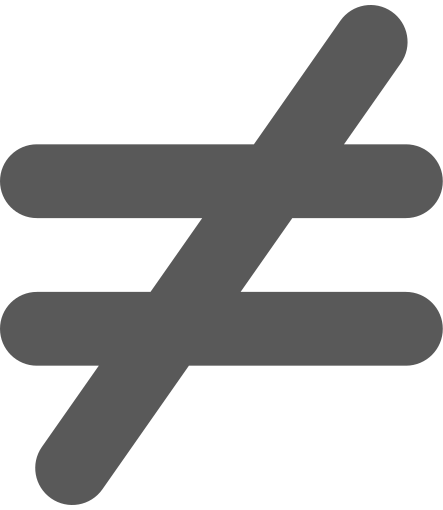 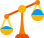 Copyright Chandler Bell
Excess Supply (Surplus)
Quantity Supplied > Quantity Demanded

What will happen if the price of golfing lessons rises to BRL 500? Use specific numbers
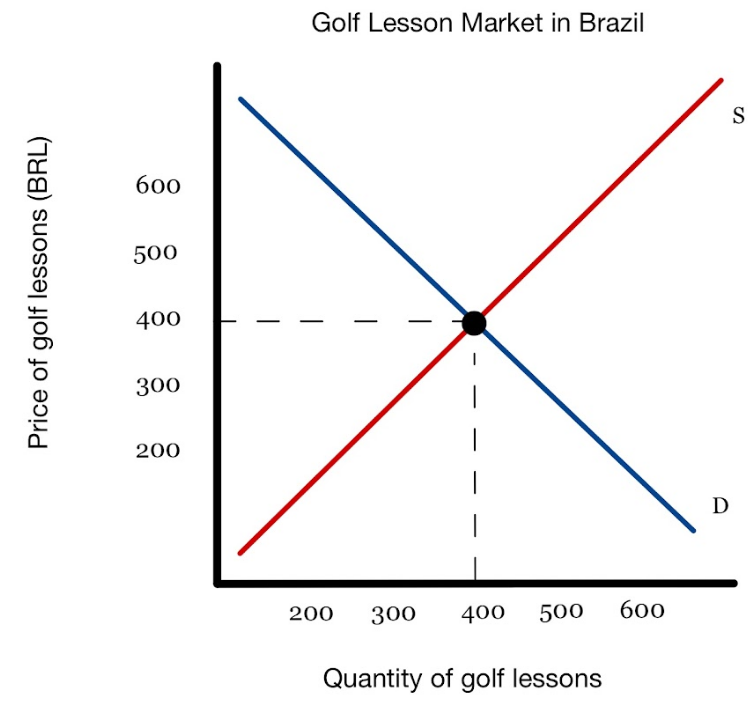 Copyright Chandler Bell
Excess Supply (Surplus)
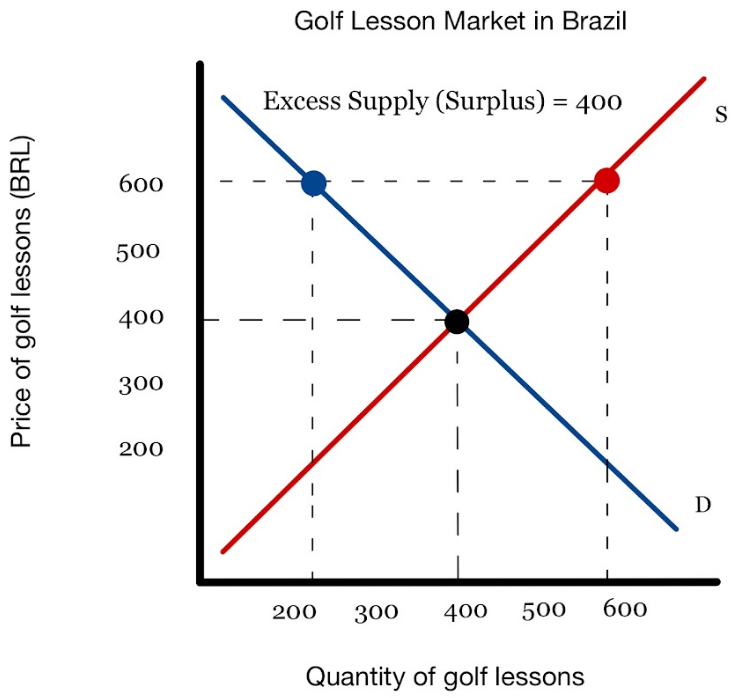 Copyright Chandler Bell
Excess Supply (Surplus)
What will happen if the price of golfing lessons rises further to BRL 600? Use specific numbers
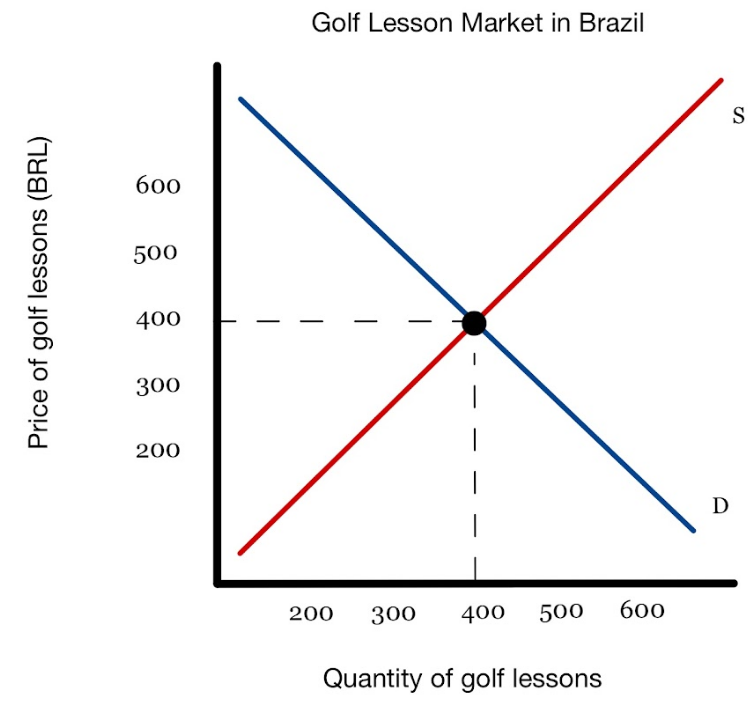 Copyright Chandler Bell
Excess Supply (Surplus)
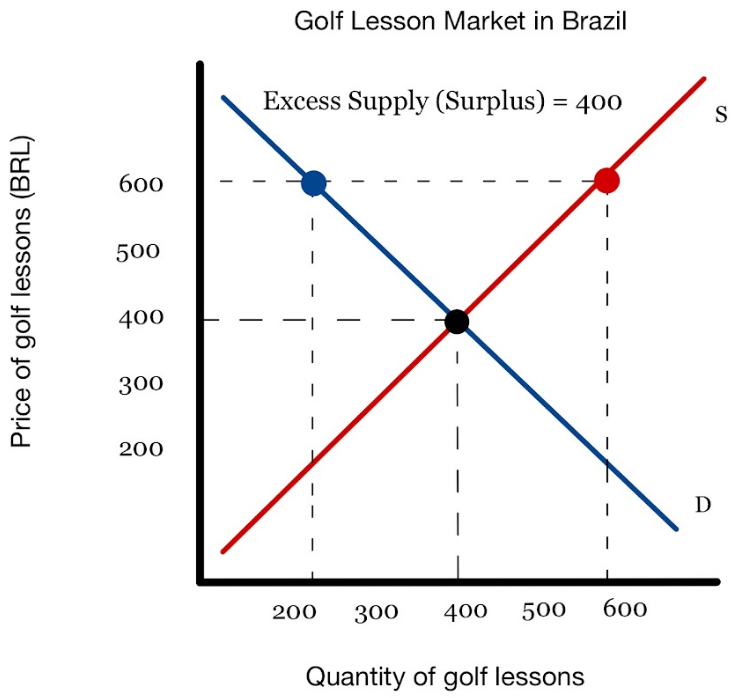 Copyright Chandler Bell
Excess Demand (Shortage)
Quantity Demanded > Quantity Supply

What will happen if the price of golfing lessons drops to BRL 300? Use specific numbers
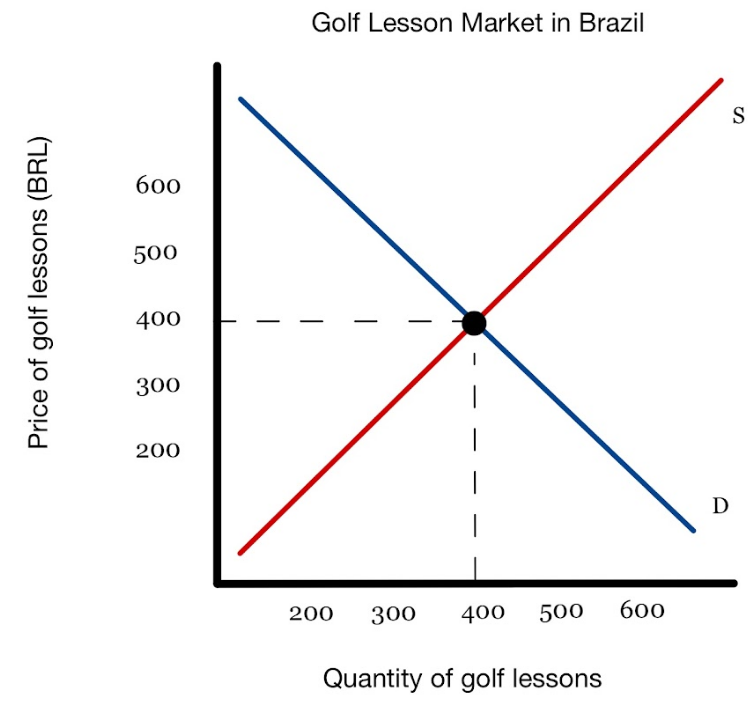 Copyright Chandler Bell
Excess Demand (Shortage)
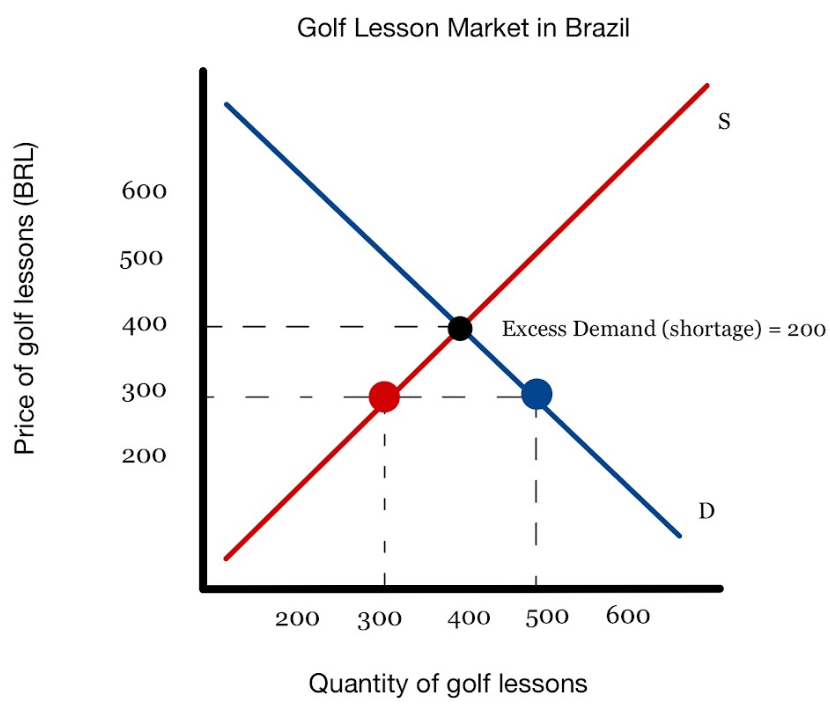 Copyright Chandler Bell
Excess Demand (Shortage)
Quantity Demanded > Quantity Supply

What will happen if the price of golfing lessons drops further to BRL 200? Use specific numbers
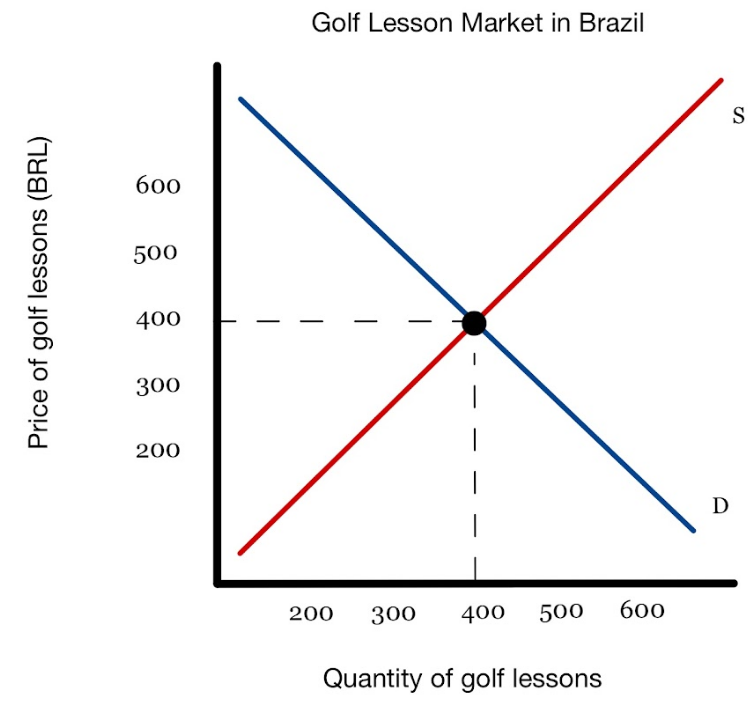 Copyright Chandler Bell
Excess Demand (Shortage)
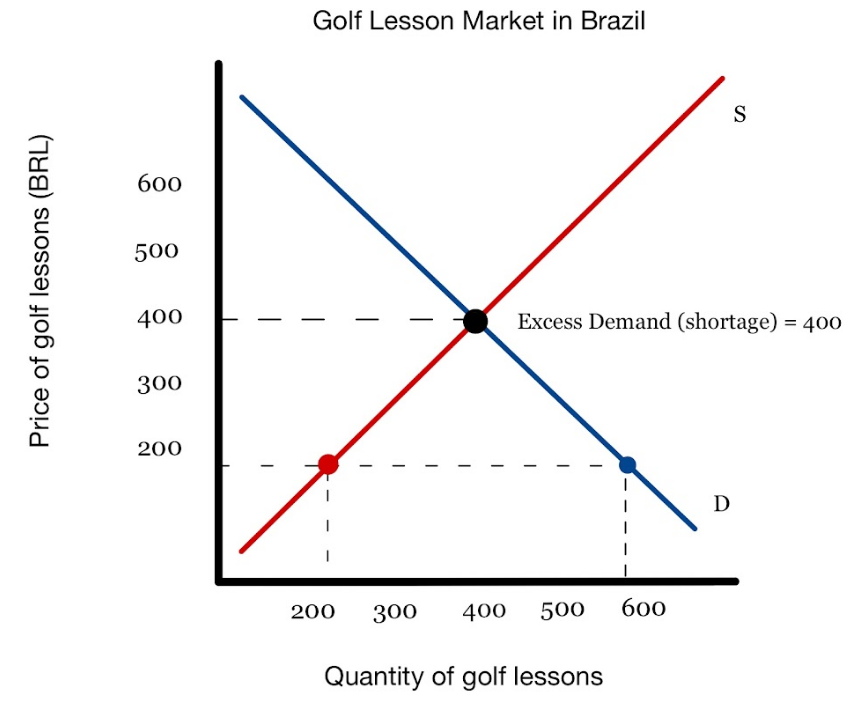 Copyright Chandler Bell
Video
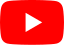 Copyright Chandler Bell
Practice
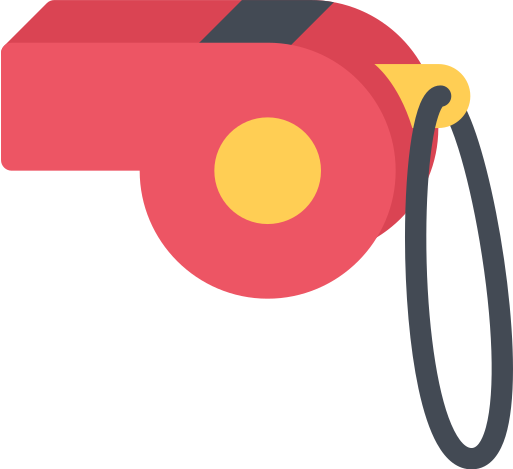 Copyright Chandler Bell
Supply & Demand Analysis
Follow Step 1,2, and 3.

 Draw supply and demand. Label Equilibrium Price and Quantity
 Draw the change
 Does it affect Supply or Demand FIRST?  
What is the shifter? Increase or Decrease
 After change
Label new Equilibrium. What happened to P? What happened to Q?

Analyze Pizza
New Pizza oven technology makes production more efficient.
Price of calzones decrease
Price of Pizza rises from $2 to $4
Price of wheat doubles
 Human Hair consistently found in pizza slices
 A large conference takes place near our pizza restaurant
Copyright Chandler Bell
Practice
IN 2018, THE KOREAN GOVERNMENT INCREASED SUBSIDIES FOR SOYBEANS AND REDUCED SUBSIDIES FOR WHEAT. USE APPROPRIATE DIAGRAMS TO EXPLAIN THE IMPACT ON THE SOYBEAN AND WHEAT MARKETS OF THESE CHANGES TO SUBSIDIES.
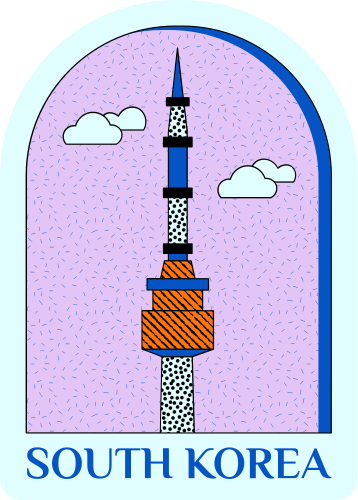 Copyright Chandler Bell
Answer
A subsidy is a government payment to a producer with the aim of increasing supply or lowering prices in the market. An increase in subsidies for Korean soybean farmers should increase the supply of soybeans. A decrease in subsidies for Korean wheat farmers should decrease the supply of wheat. The impact is shown in Figure 5 and Figure 6. The supply of soybeans increases from S1 to S2. The price of soybeans decreases from P1 to P2 and the quantity demanded and supplied of soybeans increases from Q1 to Q2, ceteris paribus. The supply of wheat decreases from S1 to S2. The price of wheat increases from P1 to P2 and the quantity demanded and supplied of wheat decreases from Q1 to Q2, ceteris paribus.
The change in subsidy policy by the Korean government should result in a greater supply of soybeans and a reduced supply of wheat.
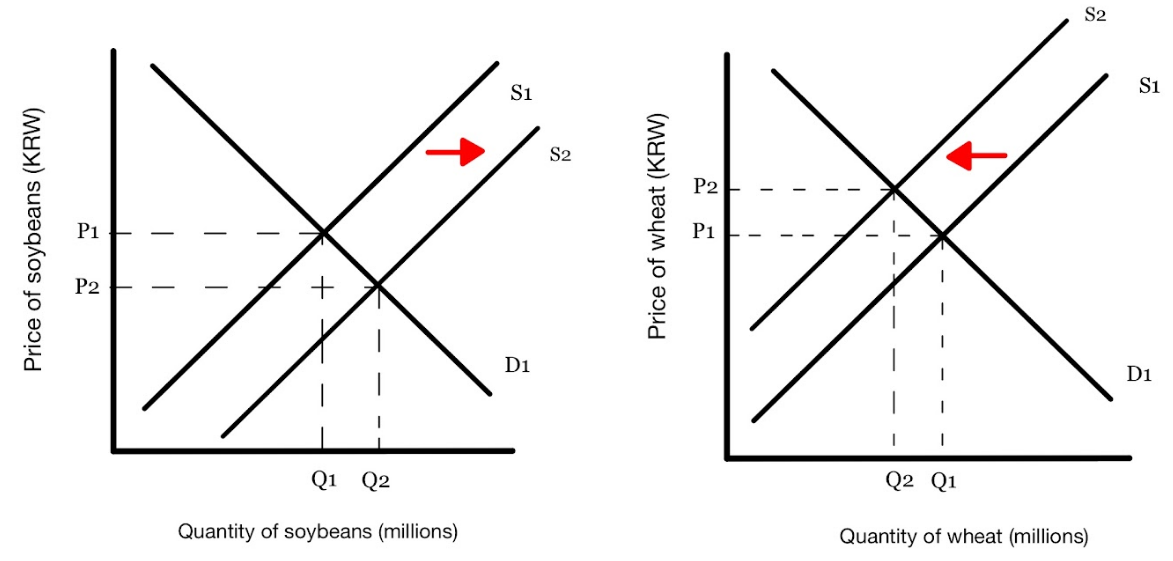 Copyright Chandler Bell
Price Mechanisms
Changes in price, or the price mechanism determine how scarce resources are allocated in an economy.
As price changes, the free market corrects itself using a system of negative feedback consisting of signals and incentives. 

Signalling function of prices
 Introduces negative feedback into the market system by communicating WHAT consumers and producers should do. The feedback causes stakeholders to respond in a way that brings the market back into equilibrium, stabilising the system.

The incentive function of prices
 introduces negative feedback into the market system by 
                providing financial MOTIVATION to consumers and producers 
                to react in a way that brings the market back into equilibrium, 
                stabilising the system.
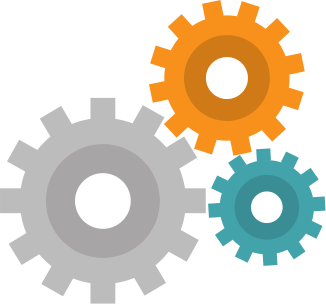 Copyright Chandler Bell
Rationing
Rationing refers to the controlled distribution of resources. Rationing is necessary at any time when goods and resources are scarce.

Price is typically the best rationing function

However, during times of severe scarcity where individuals are WILLING but NOT ABLE to purchase bar necessities due to dramatic shortages, the government may step in. In World War II for example, government rationing of many goods in the UK.
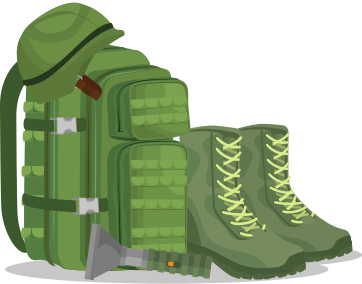 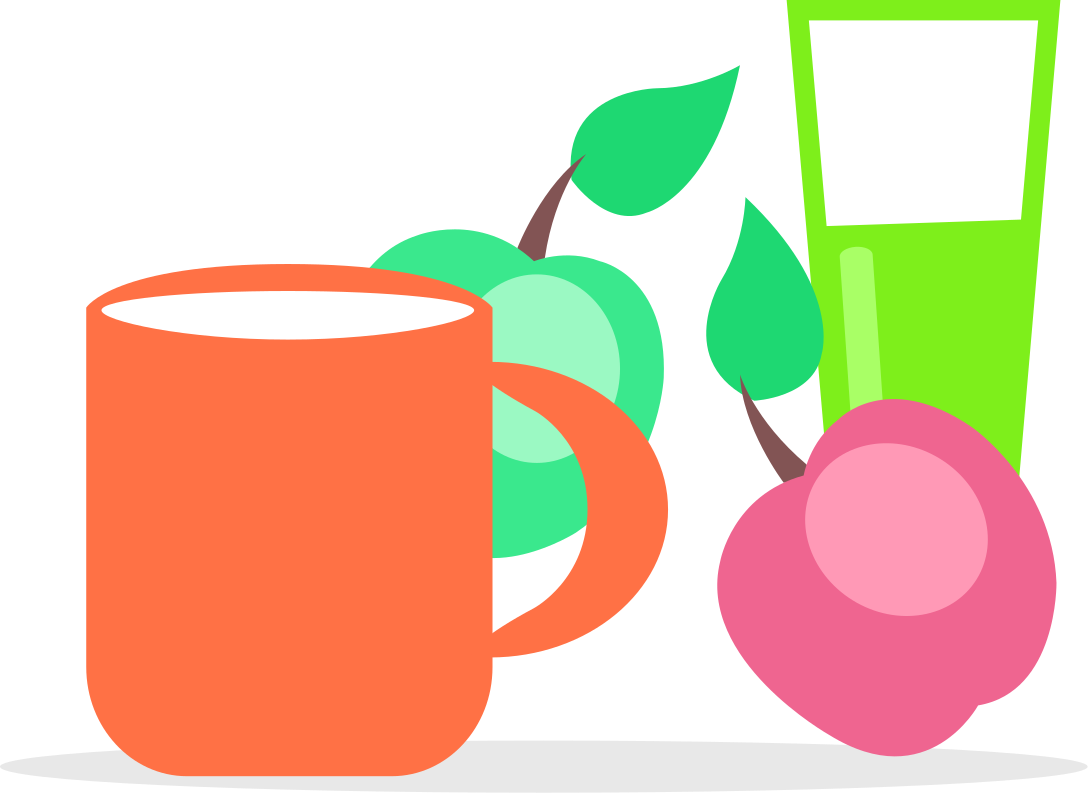 Copyright Chandler Bell
Recap and Review
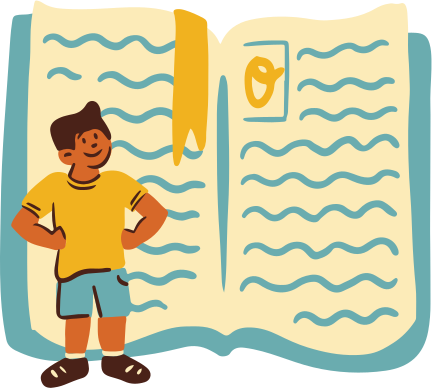 Copyright Chandler Bell
Identify the 5 shifters of demand.
Identify the 6 shifters of supply .
Define Subsidy.
Explain why price DOESN’T shift the curve.
Define Equilibrium.
Define Shortage.
Define Surplus.
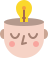 Practice Question
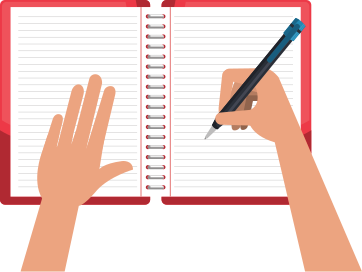 Copyright Bananaomics
Paper 1  Part A
N18/3/ECONO/HP1/ENG/TZ0/XX
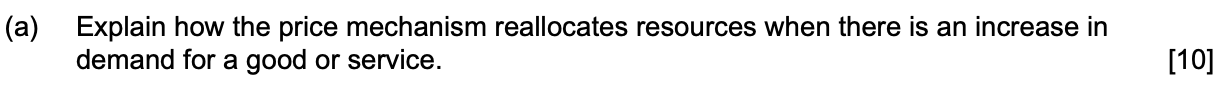 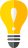 Copyright Bananaomics
Check Answers
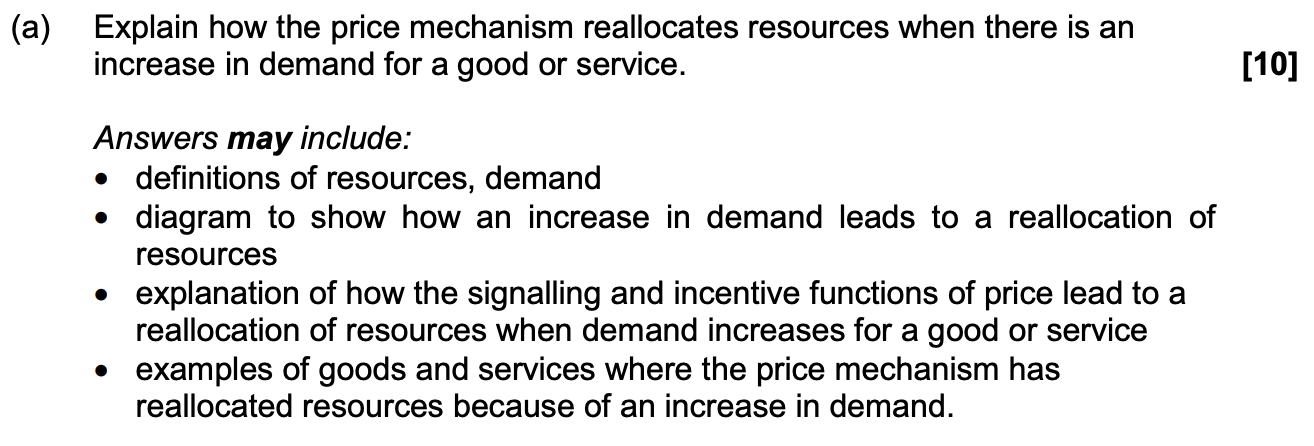 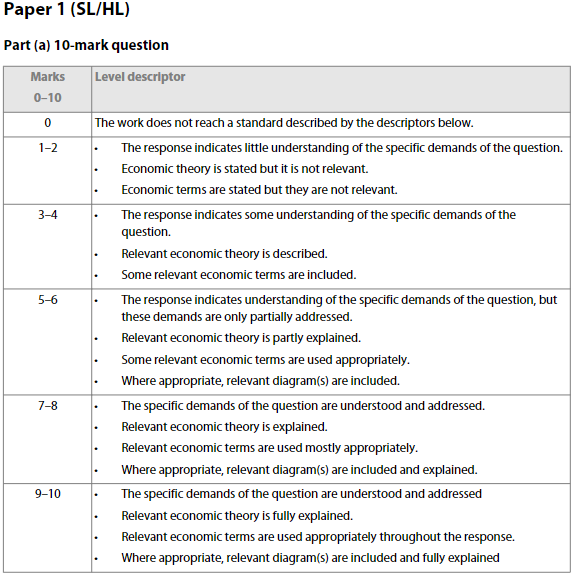 Copyright Bananaomics
Enjoying The Content?
Visit bananaomics.com to purchase package deals with discount prices!
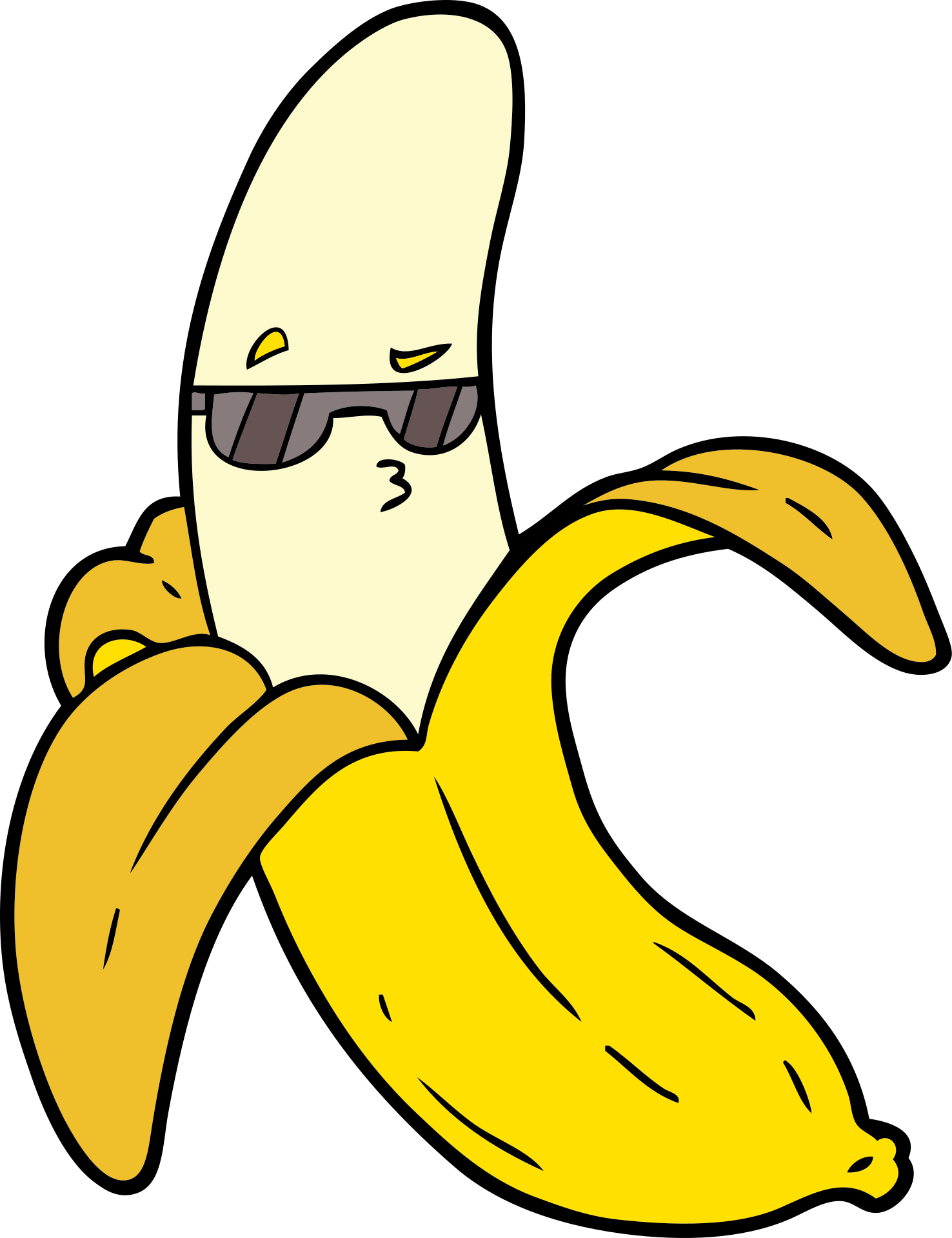 BANANAOMICS